UW TacomaMilgard Hall
UW Architectural Commission
April 27th, 2020
Overview
Project Goals
Program
Siting Considerations
Slating Process
Project Goals
Offer local students more high-demand engineering degrees so students can earn degrees locally. There is clear demand for additional engineering degrees, specifically in Mechanical Engineering and Civil Engineering. UW Tacoma has support from UW to add these programs to this campus.
Meet student and employer demand for business degrees. Business degrees are among the top requested degrees in the University.
Close the job gap, fulfilling unmet industry demand for graduates in engineering and business so industries can hire locally. There are not enough engineering graduates produced by the Washington higher education system to fill local job openings in the field.
Connect local University students with local jobs in Engineering and Business. The new building will improve social and economic mobility of students within Pierce County and help keep UW Tacoma’s promise to drive economic development in the South Sound community.
Provide a high return on investment for the state, driving local economic prosperity for the South Sound and the State of Washington. UW Tacoma’s economic impact to the state of Washington is $211.7 million.
[Speaker Notes: Lightly review these, not a read through]
Interdisciplinary Innovation
Milgard School of Business (MSB)
School of Engineering & Technology (SET)
Global Innovation & Design Lab
[Speaker Notes: GIDL is the connector between these two schools and provides a space for the entire campus to come into this building]
Project Program
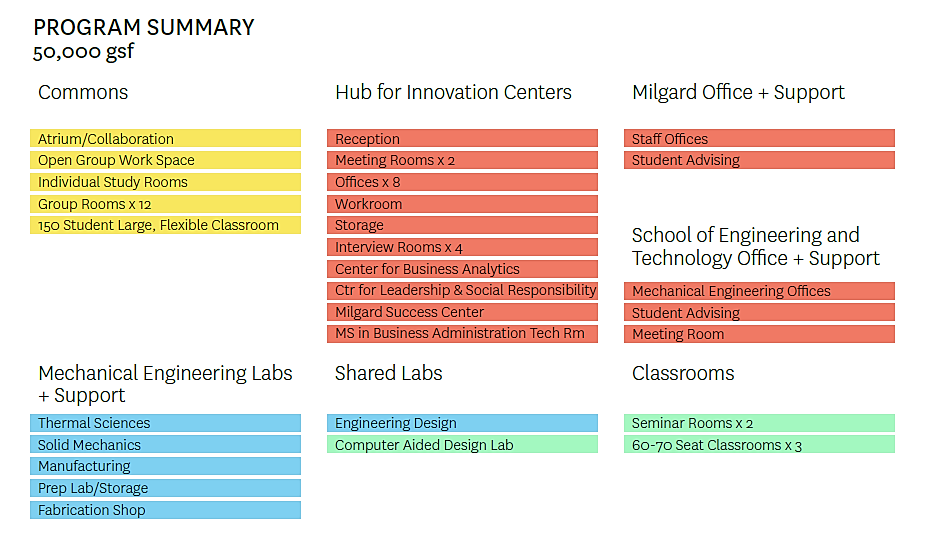 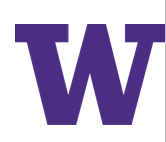 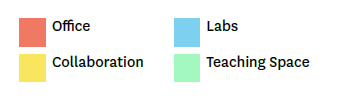 [Speaker Notes: Mechanical and Civil Engineering lab and support spaces, breakout spaces, large classroom for campus, faculty offices and community facing centers and the GIDL]
Siting Considerations
[Speaker Notes: As we shared last time we were reexamining the siting of this building to align with our budget allocation and Campus Development Plan, update to our Master Plan as a 10 year outlook for UWT,]
Campus Footprint
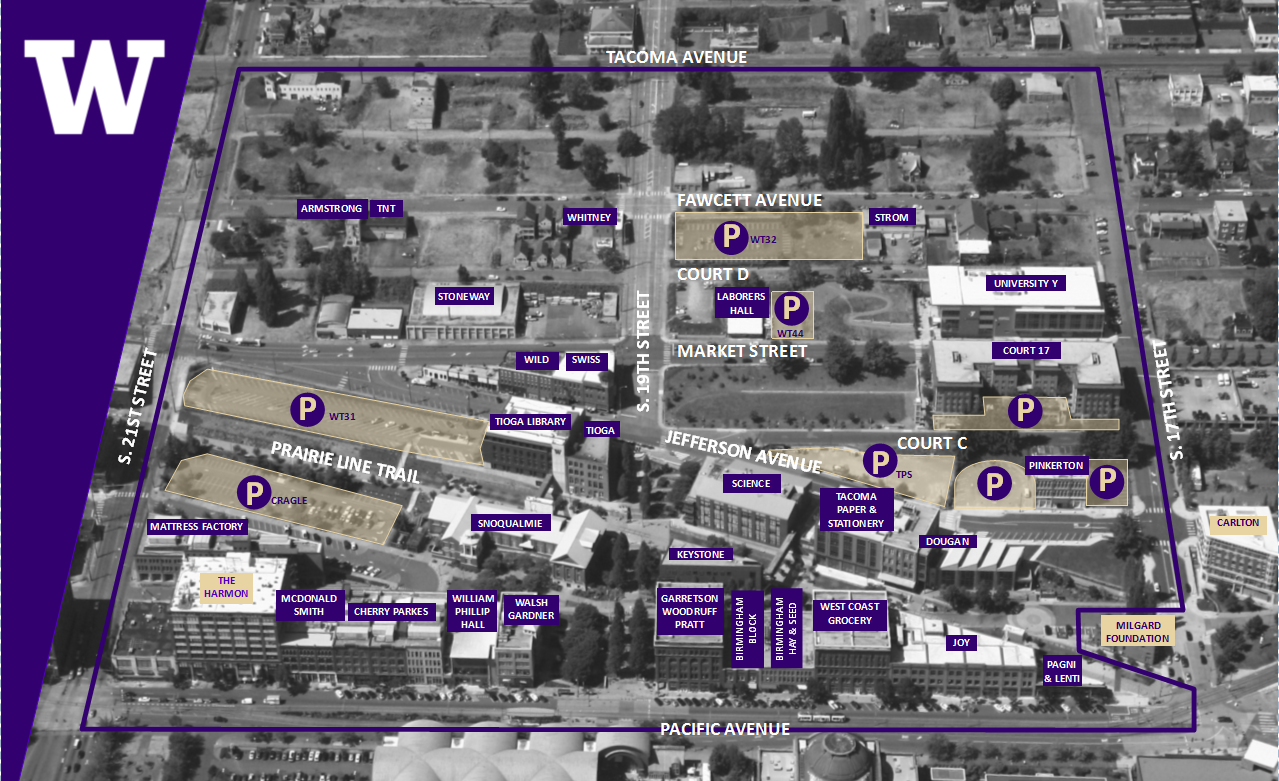 2008 Campus Master Plan
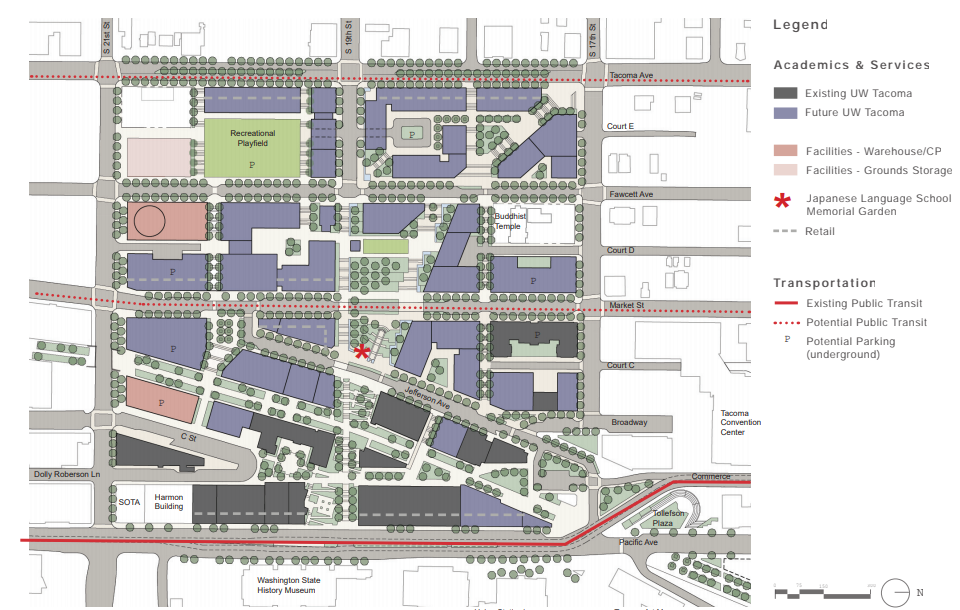 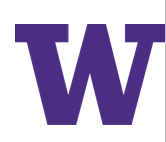 [Speaker Notes: Mithun’s full plan here]
2020 Campus Development Plan
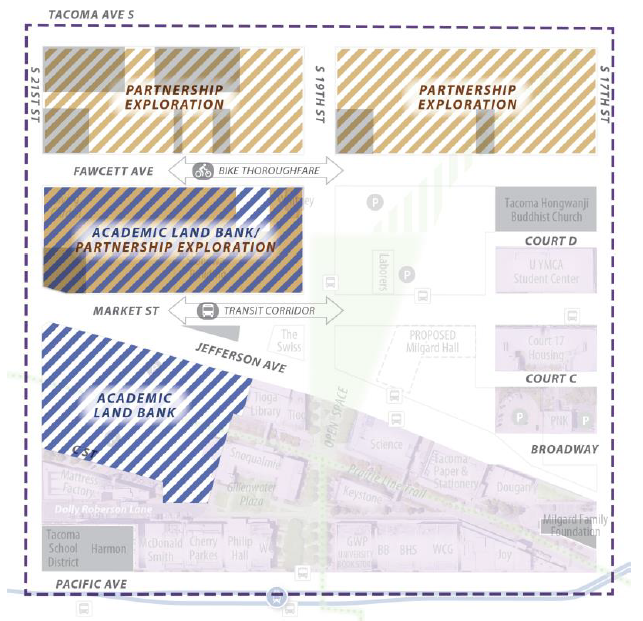 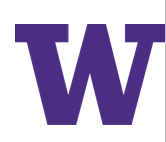 [Speaker Notes: Gensler & Heartland took the Master Plan along with current market trends to determine how the University can best focus their future development. Part of this was identifying the academic land bank to capitalize on the pedestrian patterns and concentration of engery]
Site Options
[Speaker Notes: With this in mind we looked at these two additional sites and will work with the selected team to finalize Milgard Hall’s new home]
Context
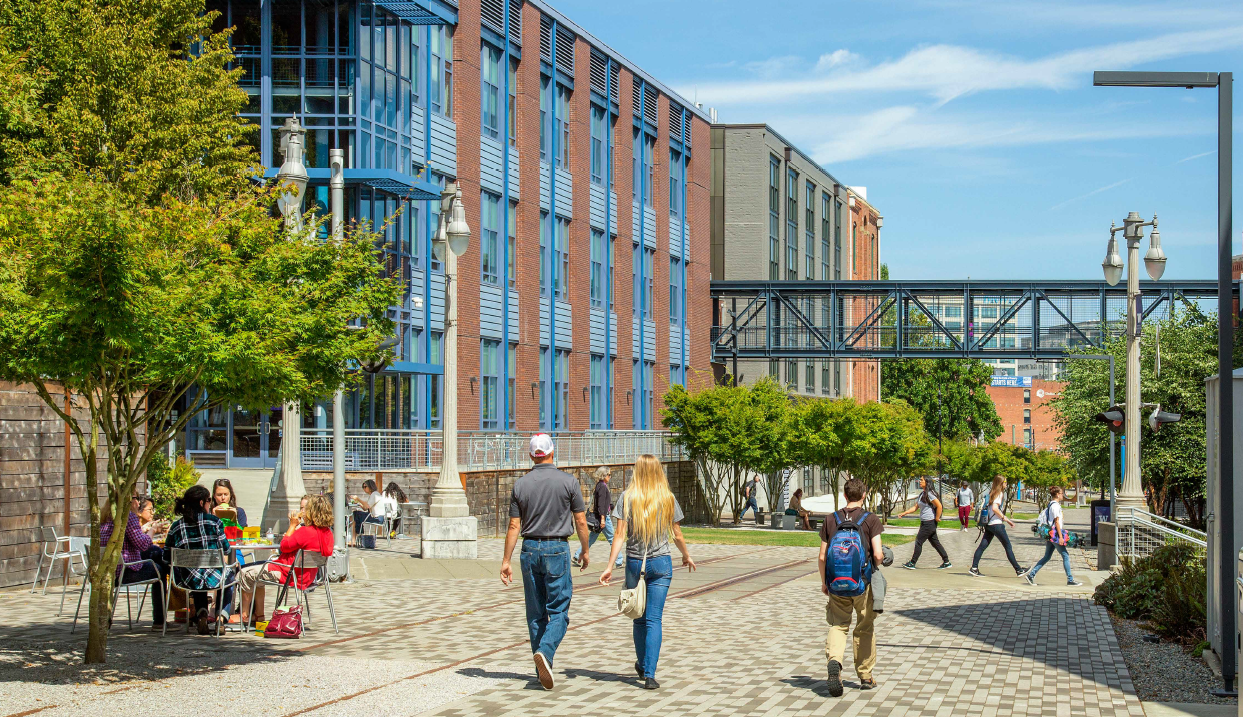 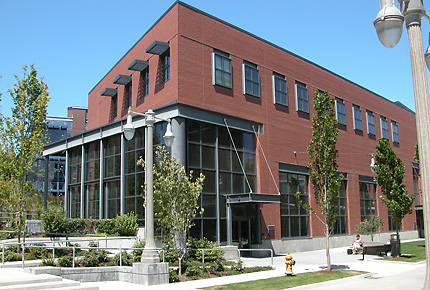 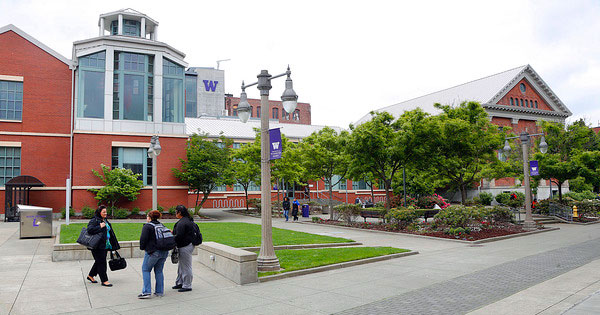 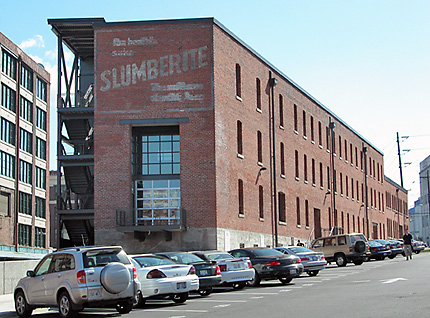 [Speaker Notes: We’ve looked at several map views of UWT so we wanted to include some contextual pictures as a reminder of the scale and fabric of the campus as we move into the Interviews]
Slating Process
Letters of Interest & Recommendations (31)
Miller Hull
Hoist
ARO
B&H Architects
Hultz| BHU Engineers
Payette
Bohlin Cywinski Jackson
Perkins + Will
Integrus
Shigeru Ban + Atelierjones
BORA
John Ronan Architects
Lever
DLR Group
Skidmore Ownings & Merrill
LMN
EHDD
Skylab
Mahlum
Gensler
Smith Group
Studio Meng Strazzara
Hacker
Marlon Blackwell
McGranahan Architects
William Rawn Associates
Henneberry Eddy Architects
Mithun
HLW
WRNS Studio
Miller Hayashi
[Speaker Notes: We received interest from or recommendations to reach out to the 31 firms you see here-such a wonderful list and we’d have a successful project from any of these firms 

As you can imagine this required a significant amount of time to review websites, trim down from 31- 15/16 based on what’s available to research.
Also anecdotal information and it was based on that info alone that we were able to determine the most closely aligned firms to the needs of this project]
Portfolio Review & RFQ offered (16)
Miller Hull
Hoist
ARO
B&H Architects
Hultz| BHU Engineers
Payette
Bohlin Cywinski Jackson
Perkins + Will
Integrus
Shigeru Ban + Atelierjones
BORA
John Ronan Architects
Lever
DLR Group
Skidmore Ownings & Merrill
LMN
Skylab
EHDD
Smith Group
Mahlum
Gensler
Studio Meng Strazzara
Hacker
Marlon Blackwell
McGranahan Architects
William Rawn Associates
Henneberry Eddy Architects
Mithun
HLW
WRNS Studio
Miller Hayashi
[Speaker Notes: We offered to these 16]
SOQ Submitted (14)
Miller Hull
Hoist
ARO
B&H Architects
Hultz| BHU Engineers
Payette
Bohlin Cywinski Jackson
Perkins + Will
Integrus
Shigeru Ban + Atelierjones
BORA
John Ronan Architects
Lever
DLR Group
Skidmore Ownings & Merrill
LMN
Skylab
EHDD
Smith Group
Mahlum
Gensler
Studio Meng Strazzara
Hacker
Marlon Blackwell
McGranahan Architects
William Rawn Associates
Henneberry Eddy Architects
Mithun
HLW
WRNS Studio
Miller Hayashi
[Speaker Notes: Two firms chose not to submit]
Office Visits (5)
Miller Hull
Hoist
ARO
B&H Architects
Payette
Hultz| BHU Engineers
Bohlin Cywinski Jackson
Perkins + Will
Integrus
Shigeru Ban + Atelierjones
BORA
John Ronan Architects
Lever
DLR Group
Skidmore Ownings & Merrill
LMN
Skylab
EHDD
Smith Group
Mahlum
Gensler
Studio Meng Strazzara
Hacker
Marlon Blackwell
McGranahan Architects
William Rawn Associates
Henneberry Eddy Architects
Mithun
HLW
WRNS Studio
Miller Hayashi
[Speaker Notes: Through scoring process number (individually) and explanation, then adjusted, objective, along with personal experience
Didn’t agree allowed for all comments to be heard, reevaluate
Closely overlaid with RFQ questions, letter grade criteria (a,b,c)

Strong baseline 31 gave us great foundation
Excited about all 5 then started clean slate on interaction


Ban/Jones- (We were particularly excited about JV ban jones their higher ed experience was lacking, art piece, budget concerns, it was about them) 

Perkins Will- (lackluster presentation, fell short of design excellence, leardership MN)]
Recommendation for Award (3)
Miller Hull
Hoist
ARO
B&H Architects
Payette
Hultz| BHU Engineers
Bohlin Cywinski Jackson
Perkins + Will
Integrus
Shigeru Ban + Atelierjones
BORA
John Ronan Architects
Lever
DLR Group
Skidmore Ownings & Merrill
LMN
Skylab
EHDD
Smith Group
Mahlum
Gensler
Studio Meng Strazzara
Hacker
Marlon Blackwell
McGranahan Architects
William Rawn Associates
Henneberry Eddy Architects
Mithun
HLW
WRNS Studio
Miller Hayashi
[Speaker Notes: Office visits informed team interaction, and emphasized SOQ content

Two top teams unanimous and clear, discussion (extra) on who was the next best fit 

Three things we were looking for Higher Ed (HE) success, Mass Timber (MT), Team interaction (TI)

BORA (104/135) – HE, MT, TI  active collaboration (programming including successful collaborative space) 

Lever (102/135) – MT, TI  (*HE)

ARO (89/135)- HE  (*MT, TI)]
Thank you